Dutch National Science Agenda 2022 – NWA
One second after the big bang
Tritiated graphene to find relic neutrinos
The Nijmegen group
Uli Zeitler 
(RU HFML-FELIX)
Nicolo de Groot
(RU IMAPP)
Nicoleta Cucu-Laurenciu
(RU IMAPP)
Inge van Rens
(RU IMAPP)
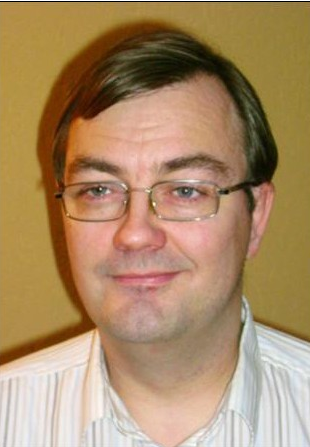 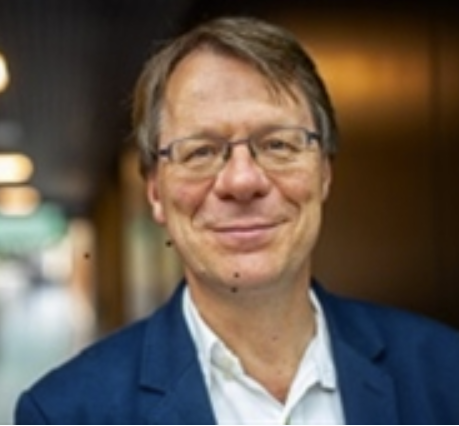 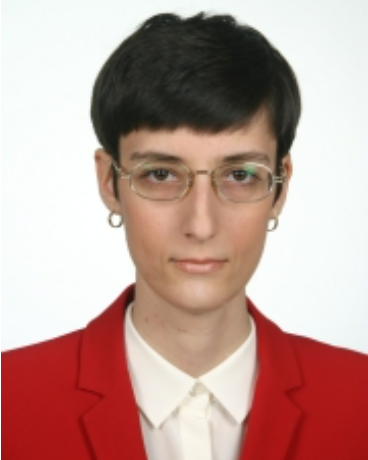 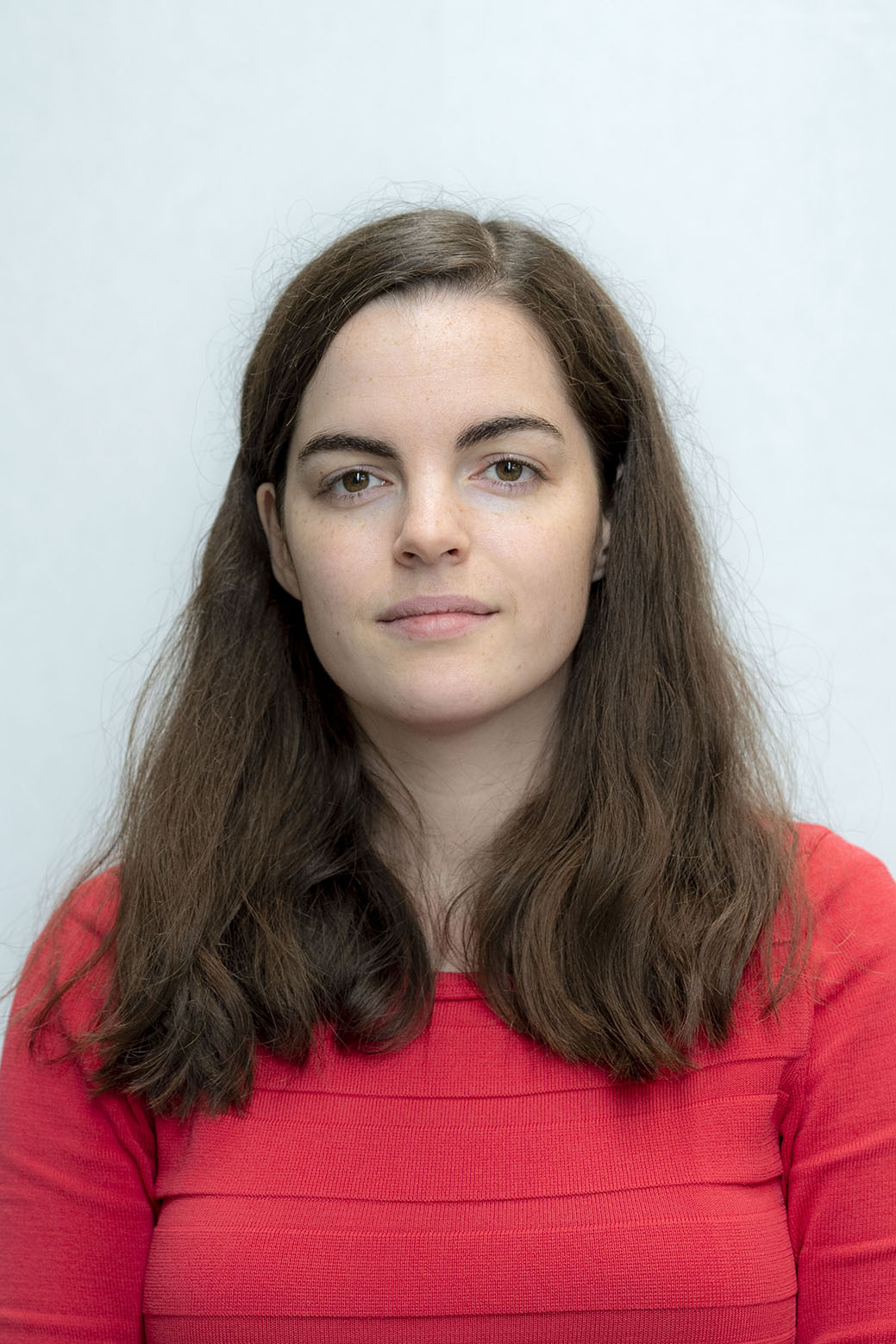 Dave van Wijk
(RU IMAPP)
Martijn Velders
(RU IMAPP)
Oleksandr Zheliuk
(RU HFML-FELIX)
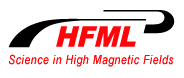 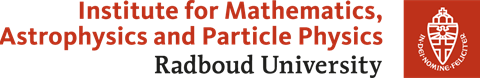 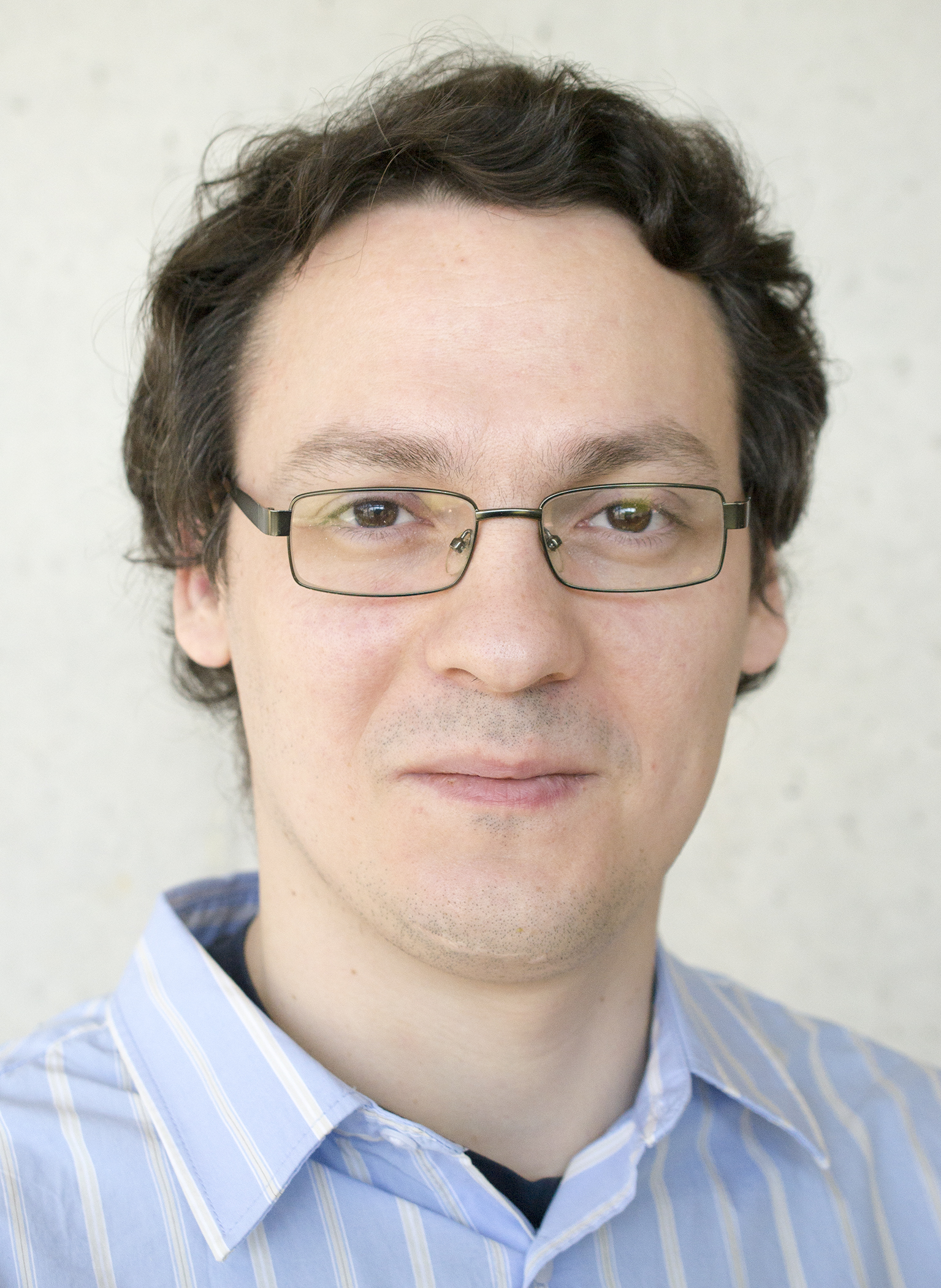 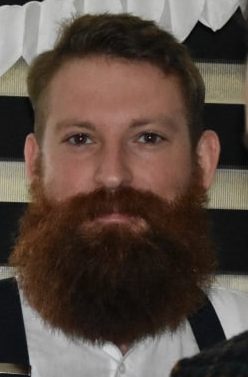 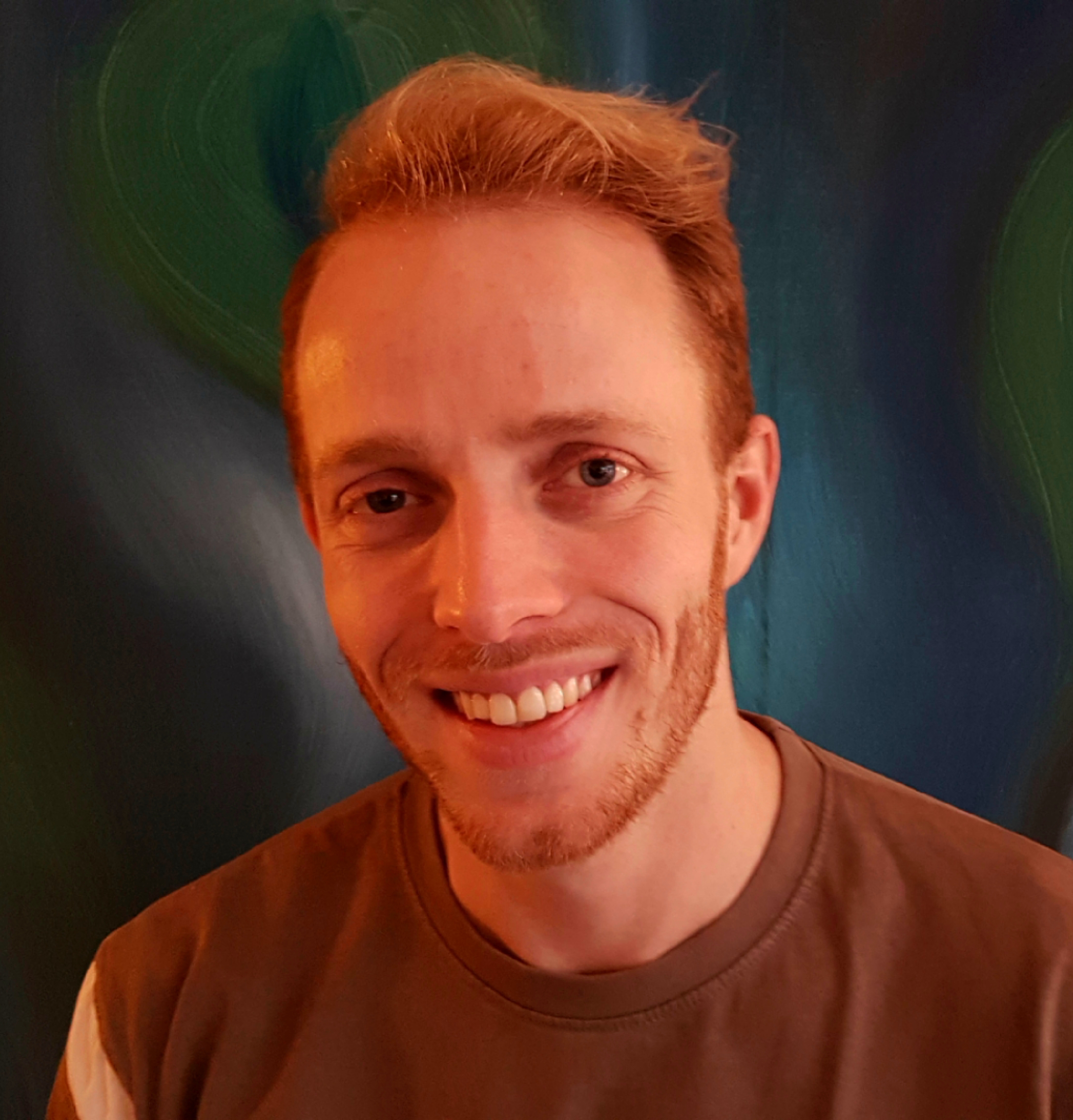 Tritium on graphene (graphite)
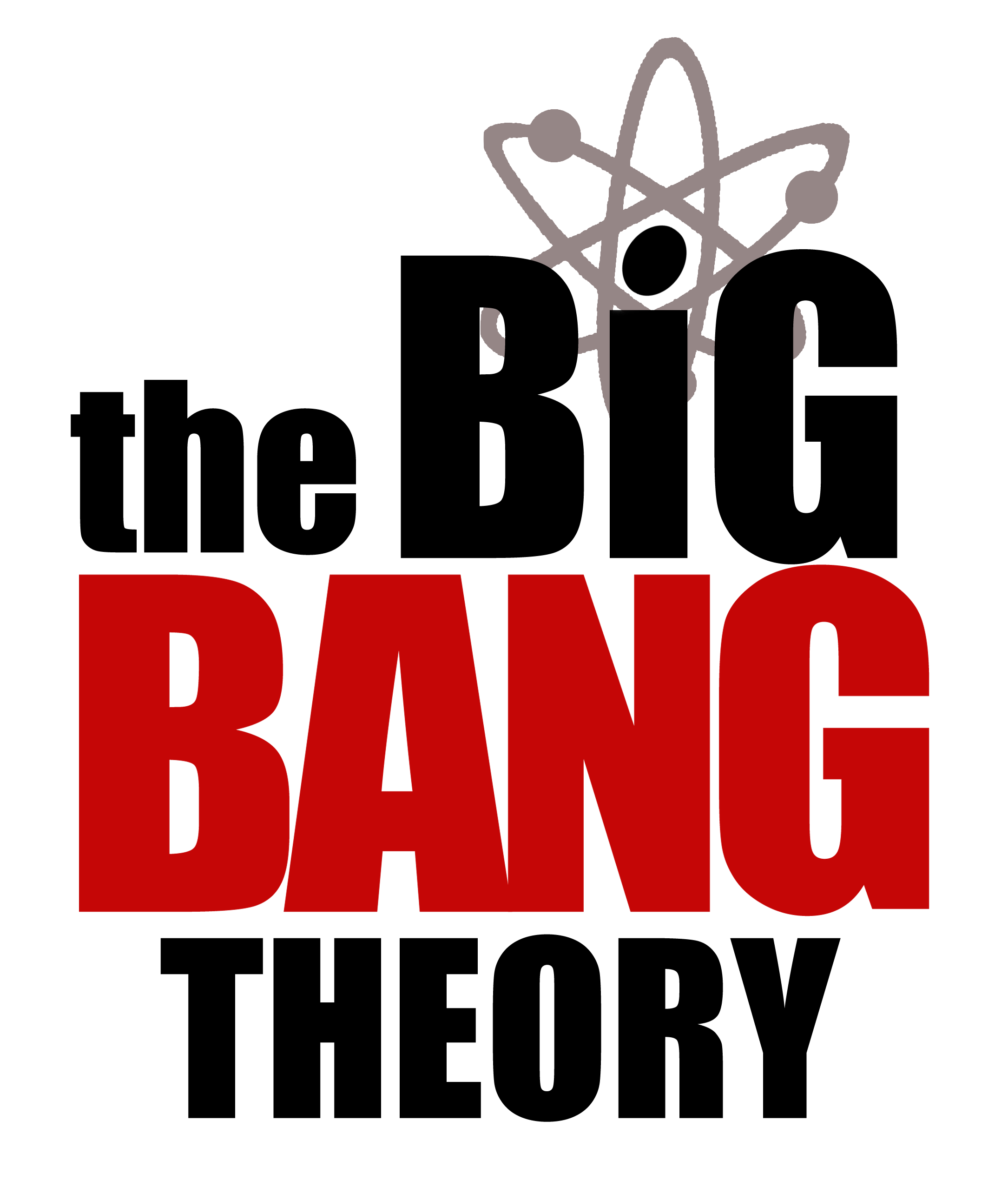 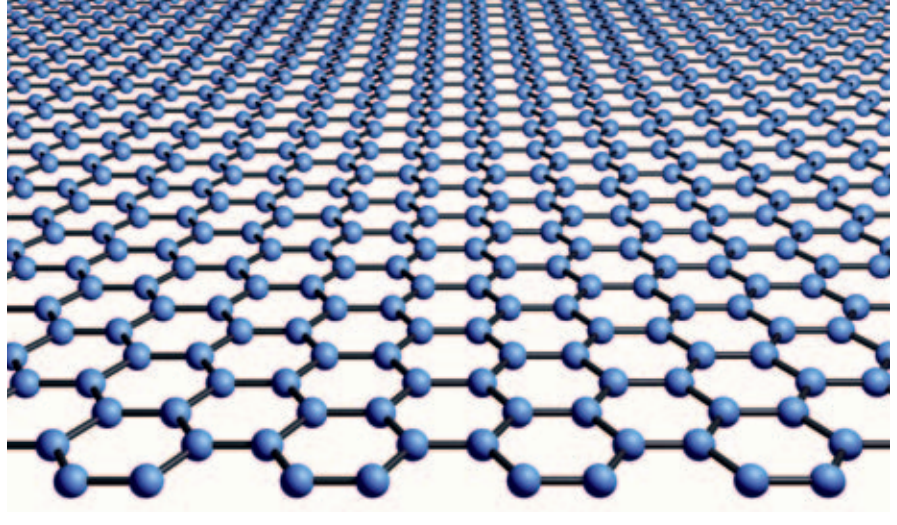 Why?
securely bound to surface
no-vibrations ?!
larger “mass” ? (  Mössbauer)
+
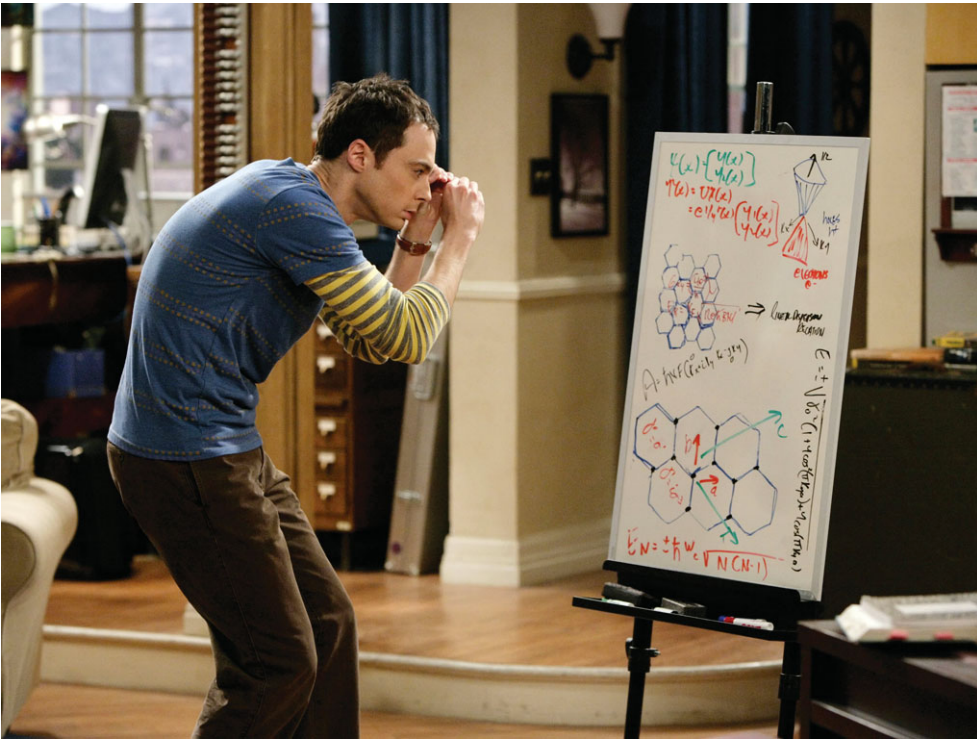 Extra benefits
graphene-based detectors
measure tritium decay
Fig.11, Rev. Mod. Phys. 83, 837 (2011)
Photo: Sonja Flemming/CBS 2010 
© CBS Broadcasting Inc.
Graphene FETs
Field effect doping in a MOSFET
6
graphene
Au contacts
4 K
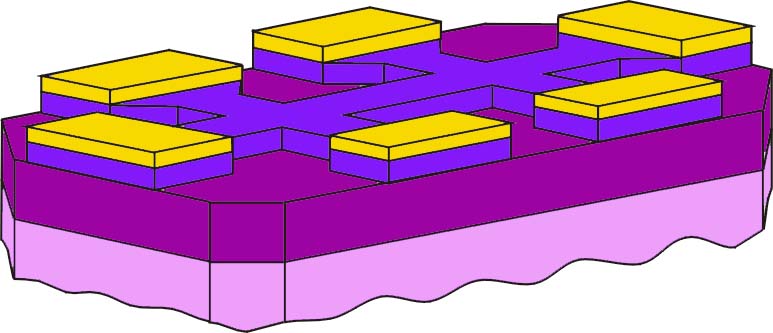 SiO2 
gate insulator
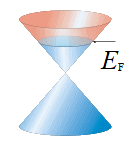 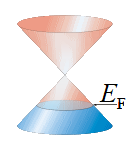 4
r (kW)
Si backgate
holes
electrons
2
260 K
0
Novoselov et al., 
Science 2004, PNAS 2005
-80
-40
0
40
80
VG (V)
Resistance depends on doping  measure n (t)
Most simple FET (  graphene FET lab @THUAS)
Idea: particle detectors
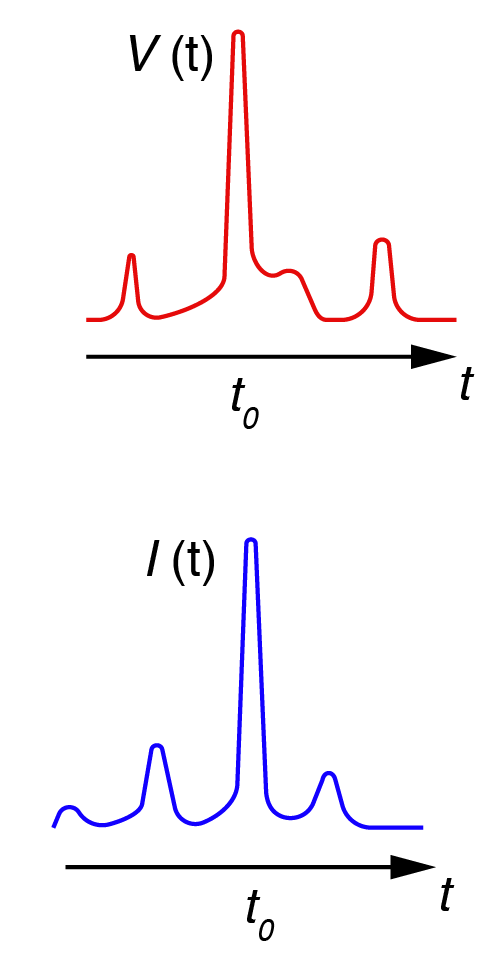 particle hits graphene
dumps part of its energy
creates electronic excitations
	 resistance change R(t)
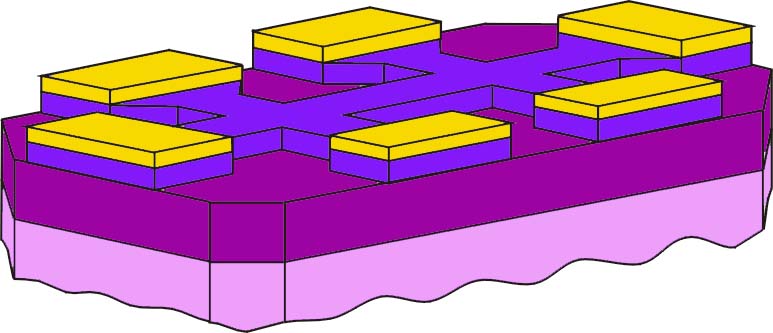 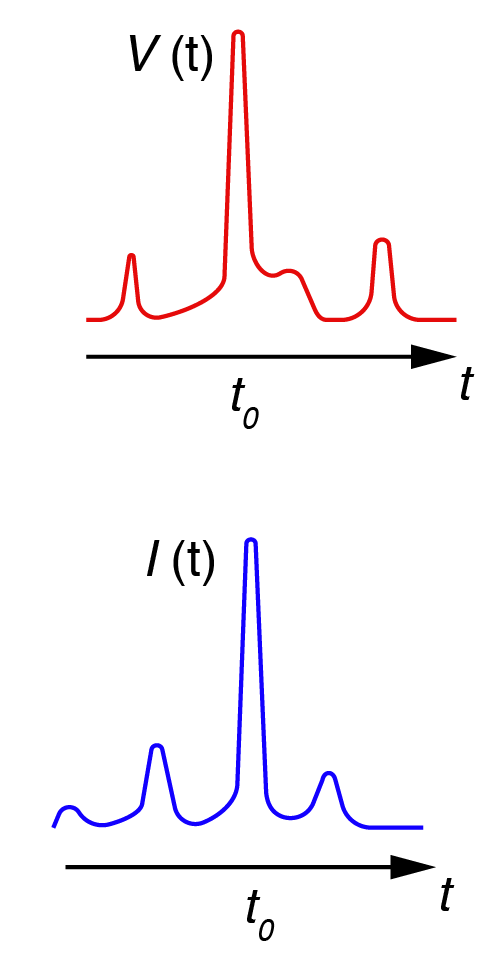 correlate resistance changes
with scintillator signal
scintillation detector
Hydrogenated graphene
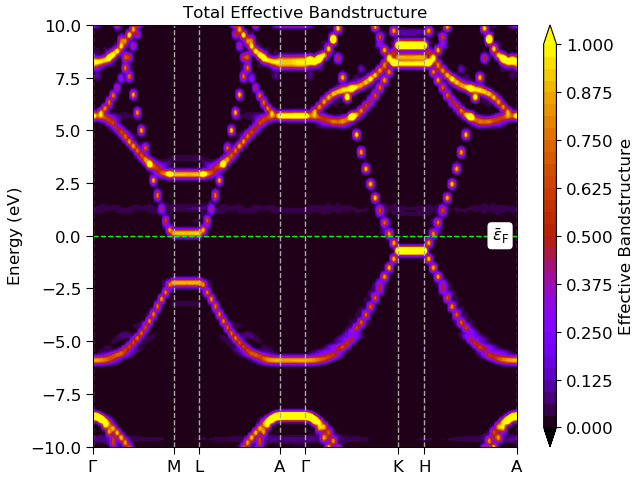 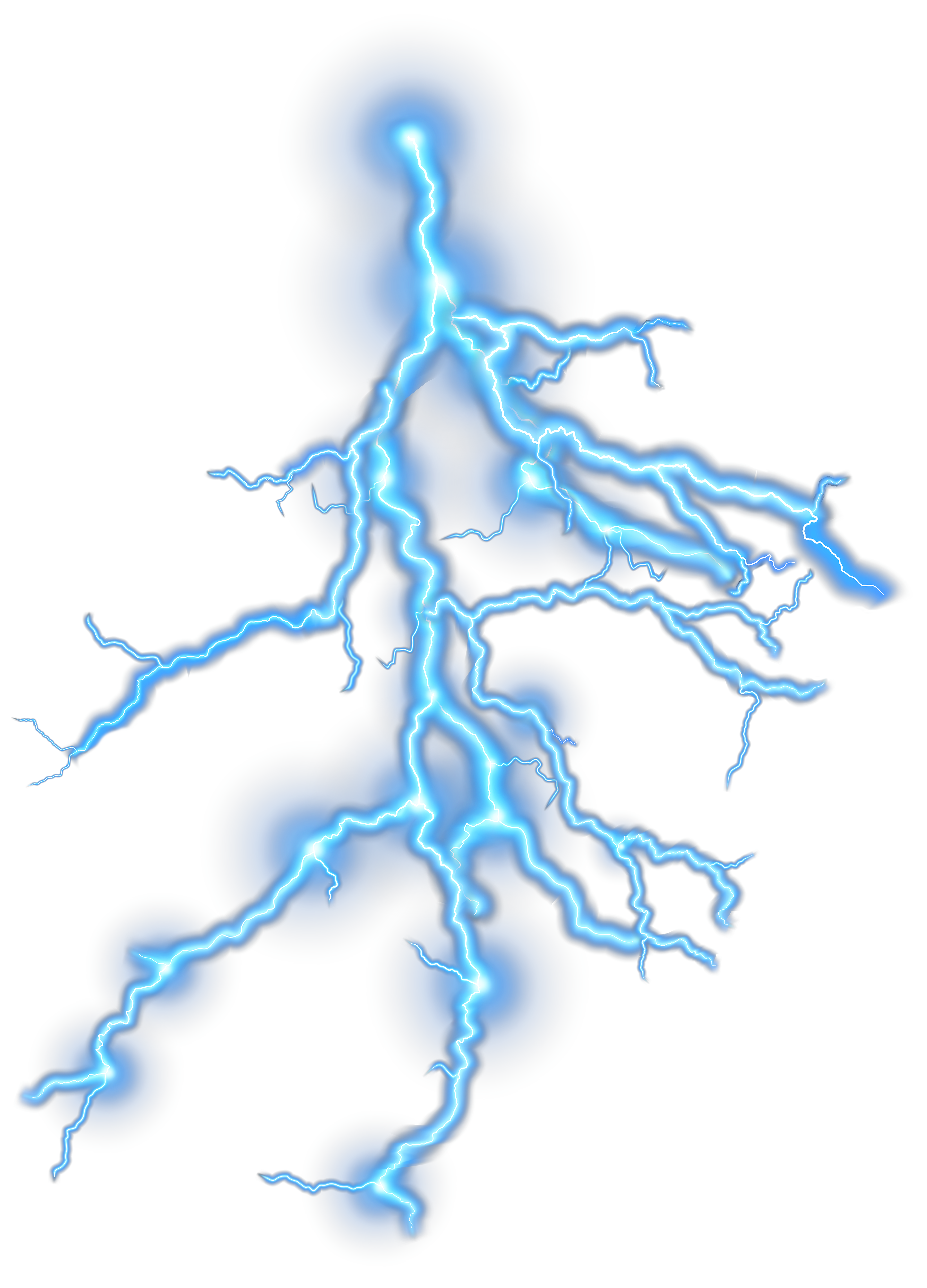 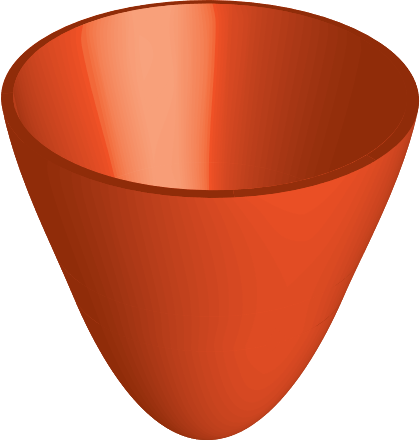 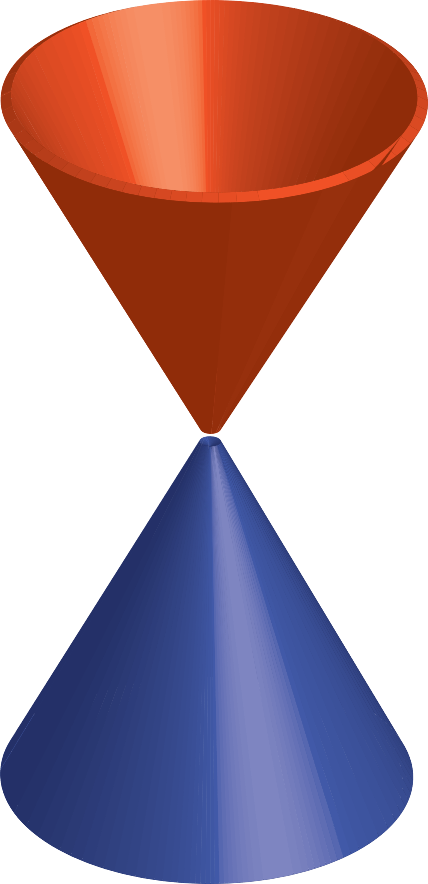 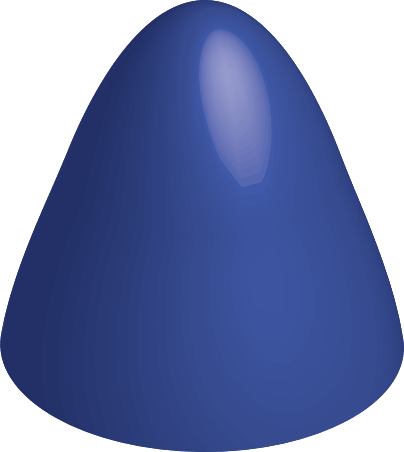 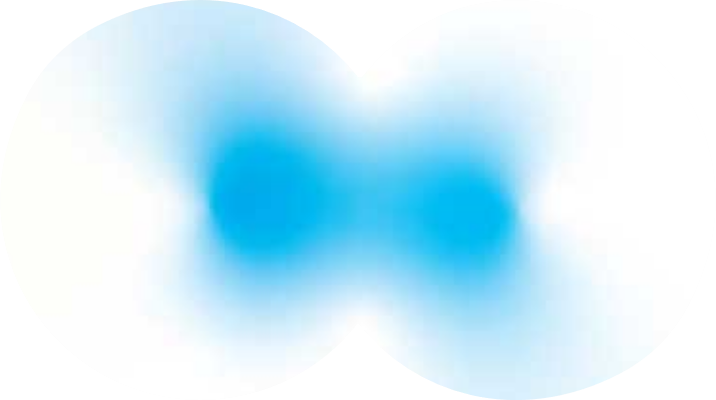 H2
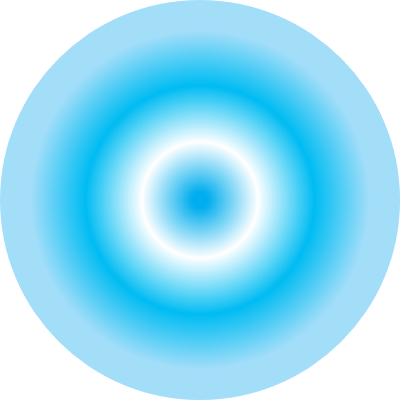 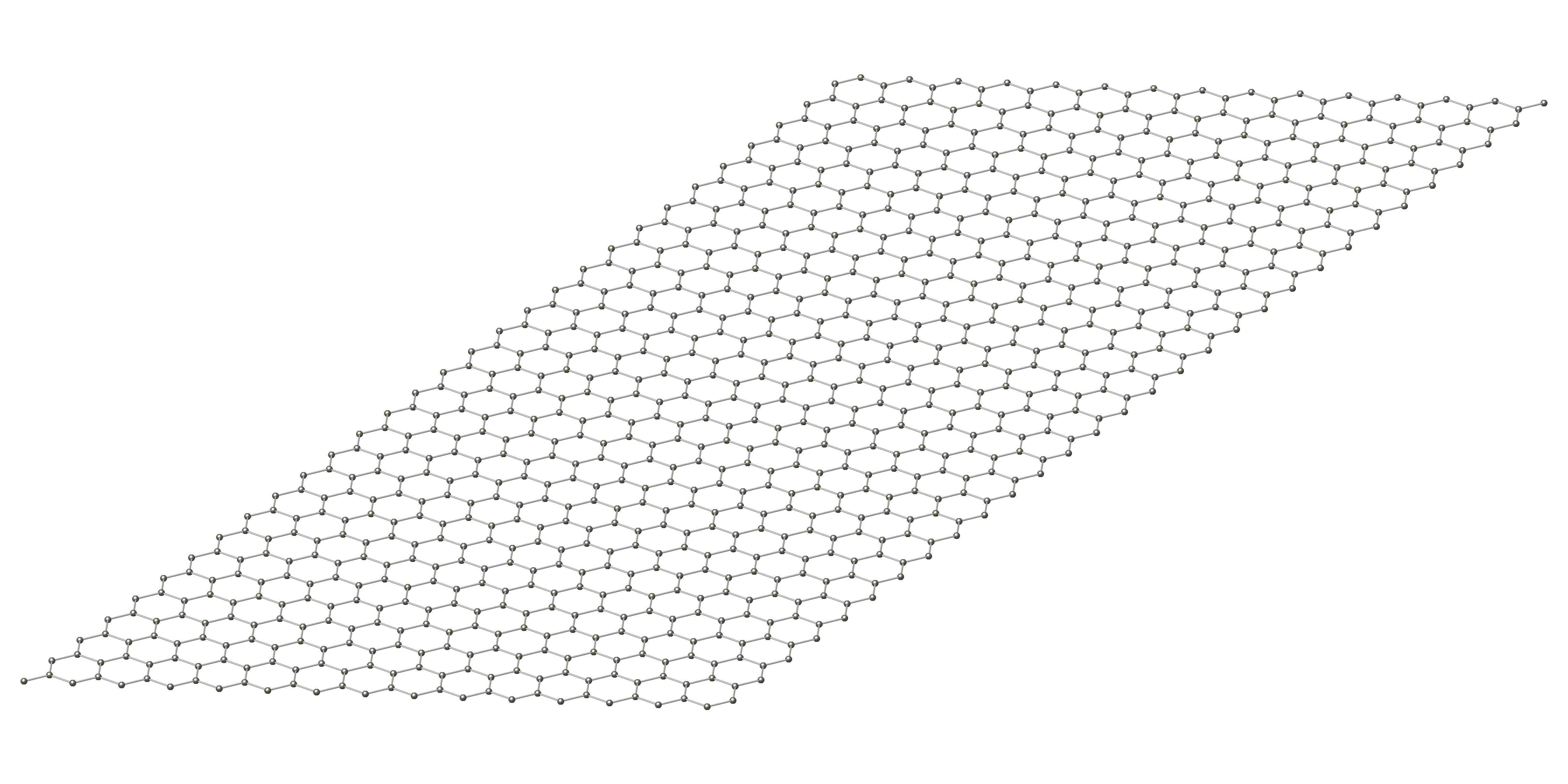 ·H
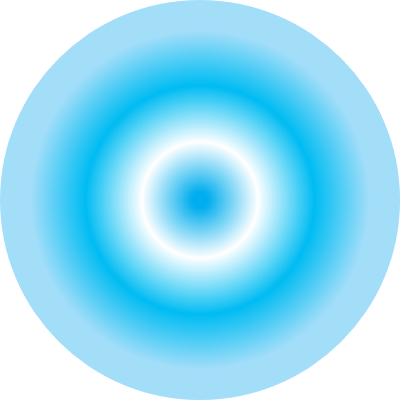 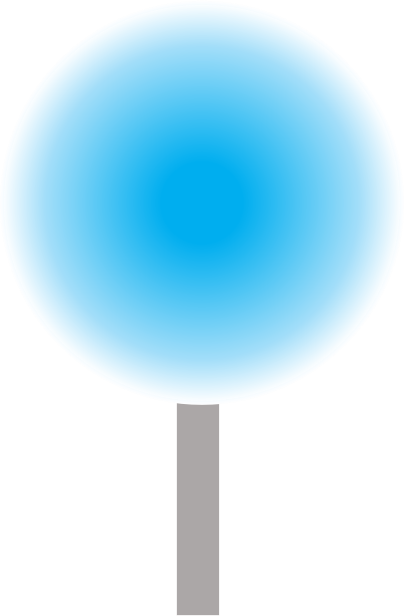 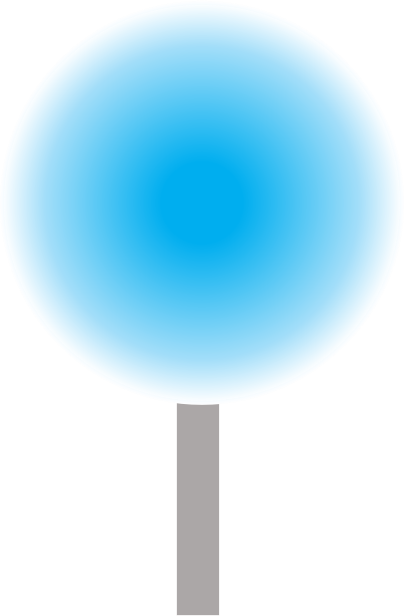 H·
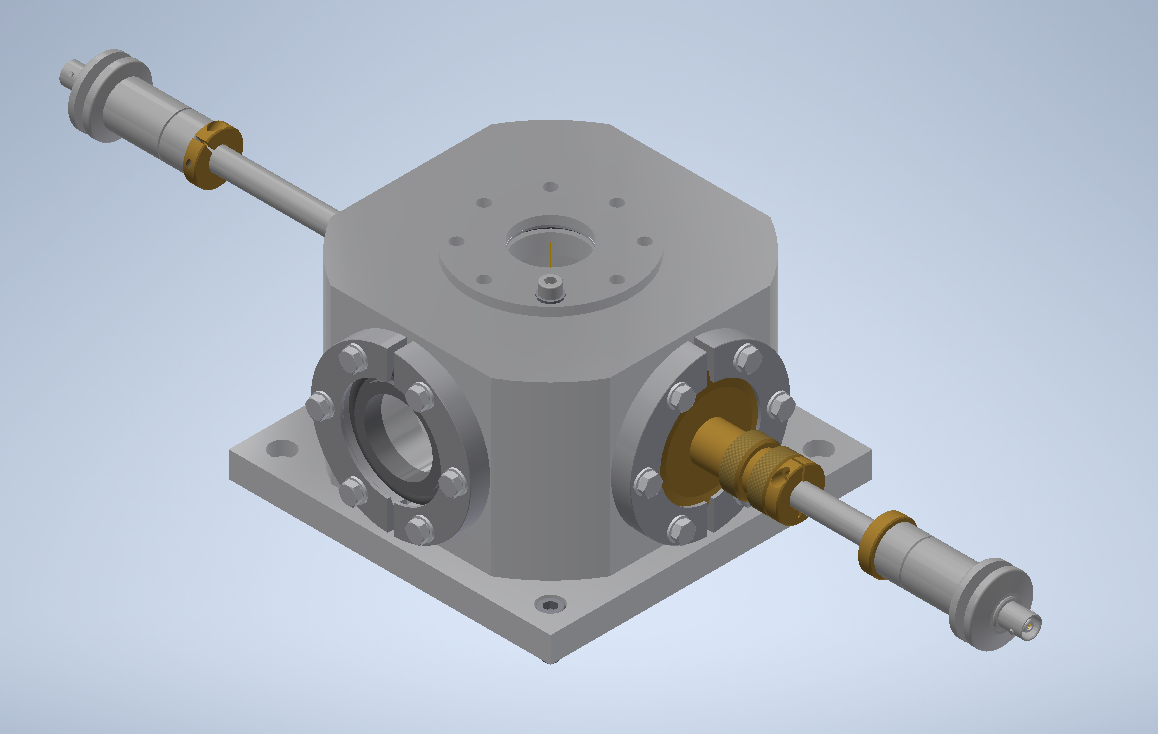 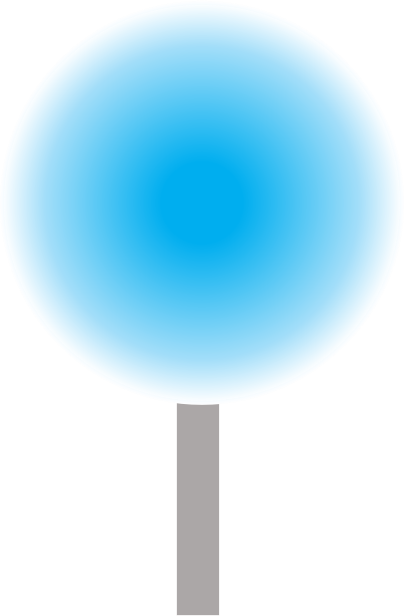 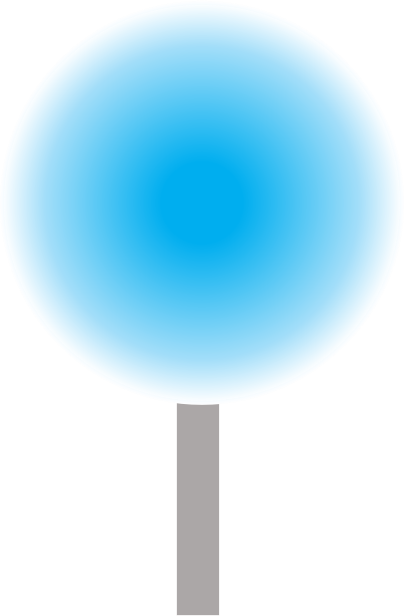 Hydrogenated graphene
B = 14 T
B = 0
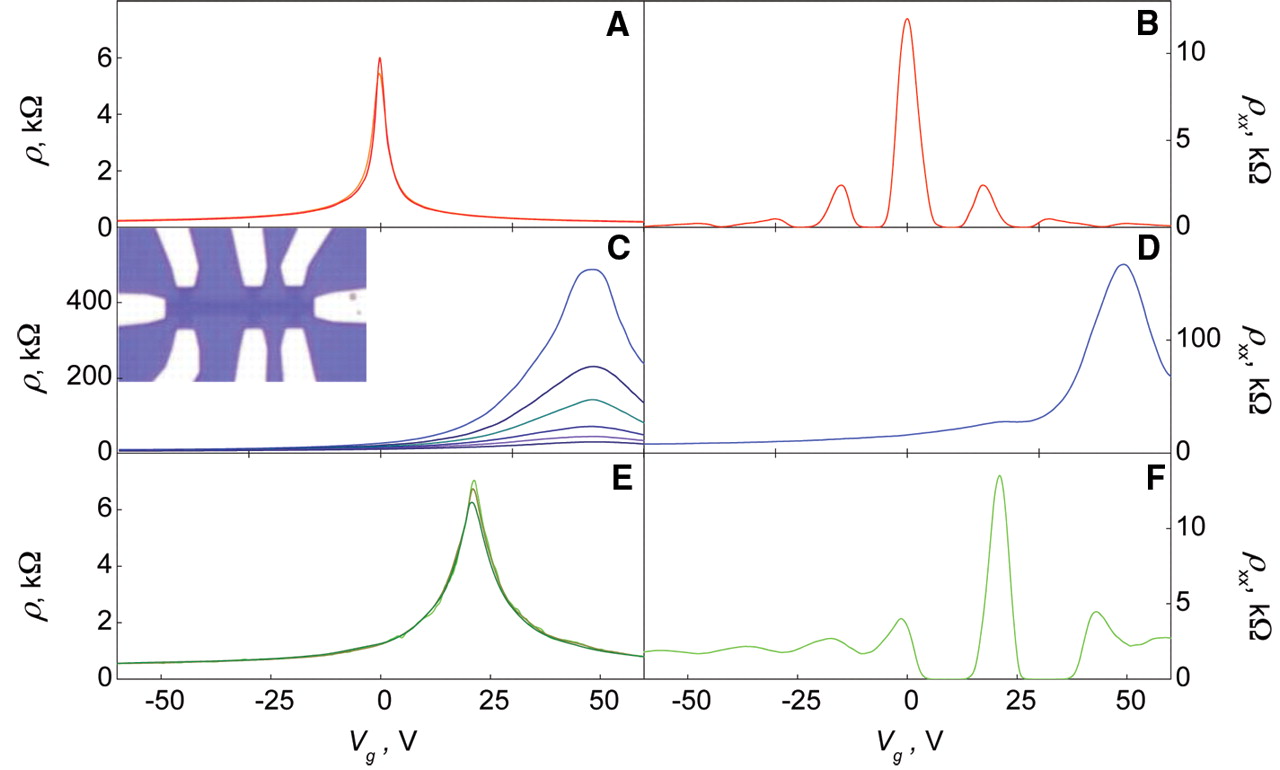 pristine 
graphene
plasma
hydrogenated 
graphene
annealed
Elias et al., Science 323, 610-613 (2009)
Key message: hydrogen changes resistance of graphene - reversible
Tritiated graphene
Questions to address:
Small numbers if H-atoms absorbed – single atom measurable?
How to replace H with T?
How to fix large quantities of T on graphene?
Idea:
Measure T decay:
Detect resistance changes in graphene
Correlate with electron detection
Fundamentally address the question of energy resolution for T-decay
Summary and outlook
Thanks you for your attention!
Tritium decay
a) Spontaneous decay
Excess energy: Dm c2 = 14.949 keV
Q-Value:	18.589 keV
Life time:  	t = 17.7 y / t1/2 = 12.32 y
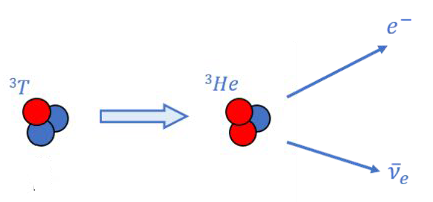 b) Induced by Cn B
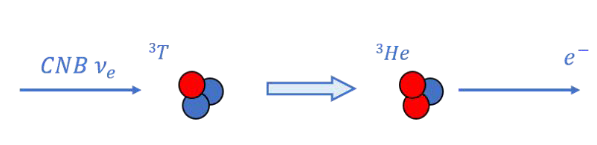 Extra energy from incident neutrino
 different electron spectrum
[Speaker Notes: 2’]
NWA project – key questions
What is the underlying physics of relic neutrinos? 
 How much tritium will the PTOLEMY experiment need? 
 Can we make the tritium loaded graphene target? 
Can we measure the electron energy through radio-frequency detection? 
Can we tag electrons from a tritium source in a radio-frequency system? 
Can we use graphene based nano-devices as particle detectors?
WP1 (UvA)
WP2 (RU)
WP3 (UvA/
Nikhef & TNO)
WP6 (NNV)
WP4 (INF)
WP5 (THUAS)
Collaborations
Graphene (nano-)devices
Hydrogenation 
Tritium
Theory 
Spectroscopy (FIR, STM)
NWA project in a nutshell
WP1 (UvA) 		Relic Neutrinos: What happened at the Big Bang and ever after?
WP2 (RU)	The tritiated graphene target
WP3 (UvA/Nikhef & TNO)	RF detection of single electron quanta
WP4 (INF)	System testing and development at Gran Sasso
WP5 (THUAS)	Education developments
WP6 (NNV)	Outreach
Free T decay vs. n-induced decay
the end game
extra peak above endpoint
	due to Cn B 
orders of magnitude smaller than normal decay
differences due to different theoretical scenarios
“Problems”:
small relative energy 
 need  ~50 meV resolution	
Vibrations of T2  (300 meV)
Heisenberg uncertainty
arXiv:2101.10069 [hep-ph]
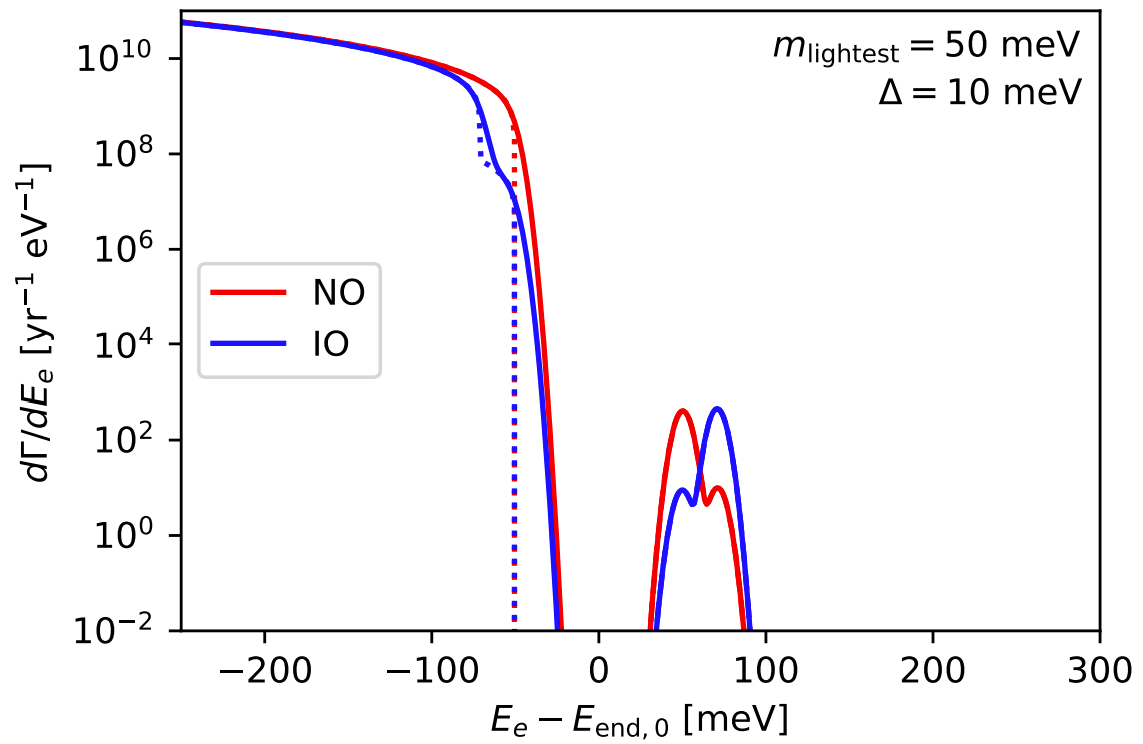 Endpoint of
spectrum
100 g tritium target !
M. Betti et al. (PTOLEMY), 	JCAP 07, 047 (2019),
	arXiv:1902.05508 [astro-ph.CO].
[Speaker Notes: 2’]
The tritinated graphene target
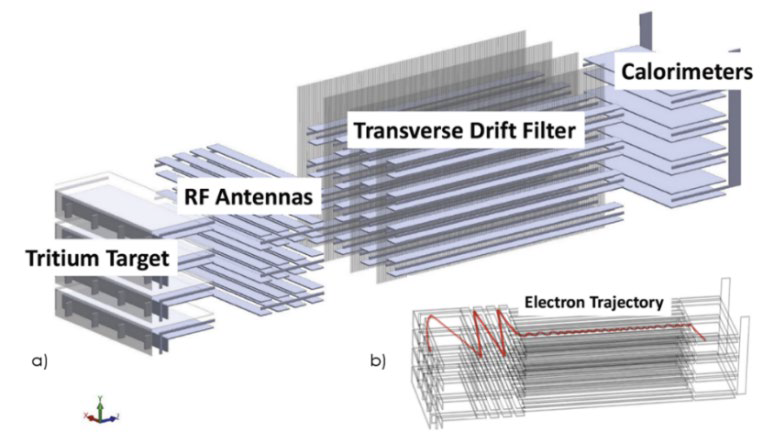